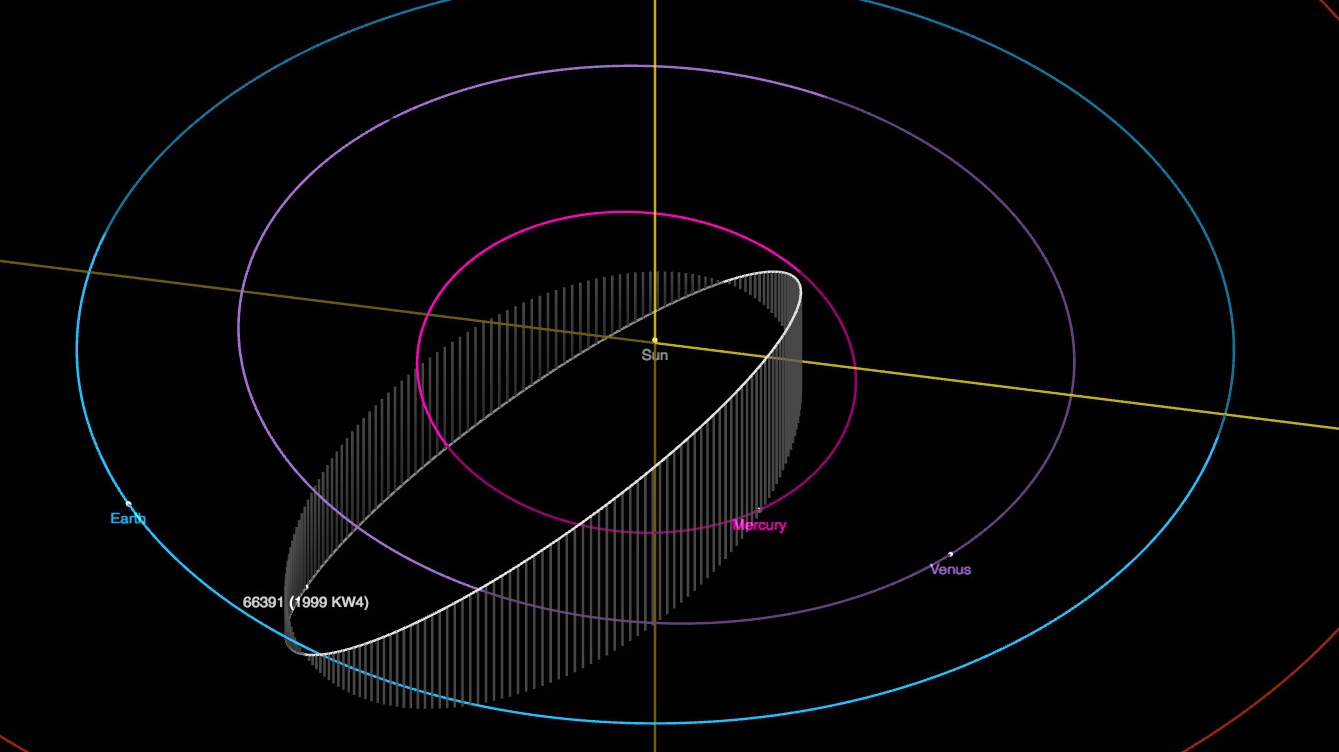 1999 KW4 Observing Campaign Status
1999 KW4 on 27 April 2019
Earth distance:  0.361 AU
Sun distance:     0.768 AU
28 days until close approach
Rob Landis
1999 KW4
Previous meeting in February 2019 in Vienna, IAWN signatories agreed to make 1999 KW4, a binary NEA, the next observing campaign target
An exercise to see what resources might be brought to bear on a relatively short notice
While 1999 KW4 is relatively well-characterized binary system, could serve as a reasonable analog to prepare for other binary NEAs as well as fine-tuning plans to observe/support DART impact into Didymos system
IAWN has set up observing campaign webpage


Logistics
Points of contact
Disciplines
Assets
http://www.iawn.net/obscamp/1999KW4/
1999 KW4
Science coordination - Mike Kelley (NASA HQ)
Direct imaging – Marco Micheli (ESA)
VLT SPHERES (O. Hainaut (ESO) et al.)
HST WFC3 (A. Storrs (Towson Univ.) et al.)
Gemini South and North Alopeke & Zorro (S. Howell, NASA ARC)
Photometric lightcurve – Petr Pravec (Ondřejov Observatory)
KMTNet, OWL-net, various (Hong-Kyu Moon (KASI) et al.)
2.1-m, 0.77-m (Jose Valdes (INAOE))
LCO network (T. Lister (LCO))
0.61-m/1.0-m (Masa Ishiguru (Seoul Nat’l Univ.) et al.)
0.65-m (P. Pravec, Ondřejov Obs’y)
others … 
Radar – Patrick Taylor (LPI)
Arecibo (P. Taylor (LPI) et al.)
Goldstone (L. Banner (JPL) et al. and Green Bank)
Spectroscopy – Vishnu Reddy (Univ. of Arizona)
NASA IRTF (V. Reddy et al.)
Modeling – Jessie Dotson (NASA ARC)
DD time has been requested; 
proposals have been submitted
(66391) 1999 KW4 – at a glance
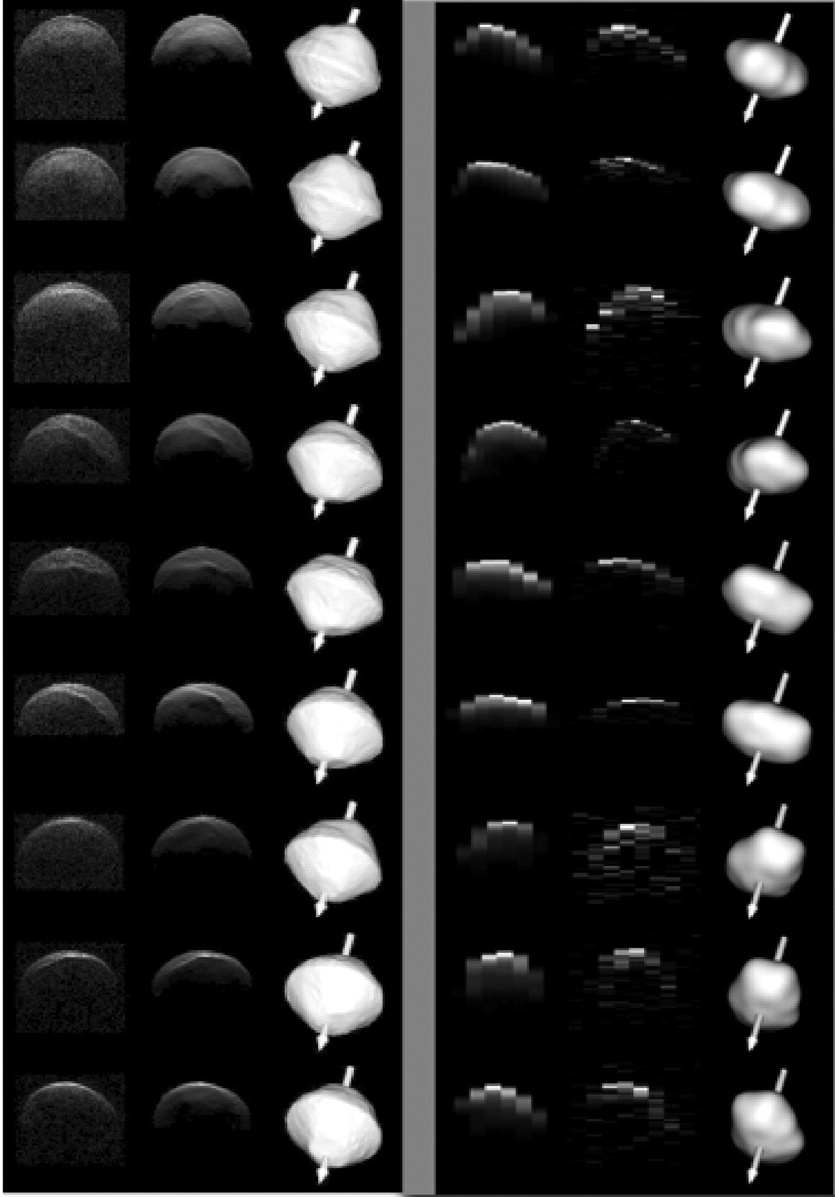 1999 KW4 (Direct Imaging)
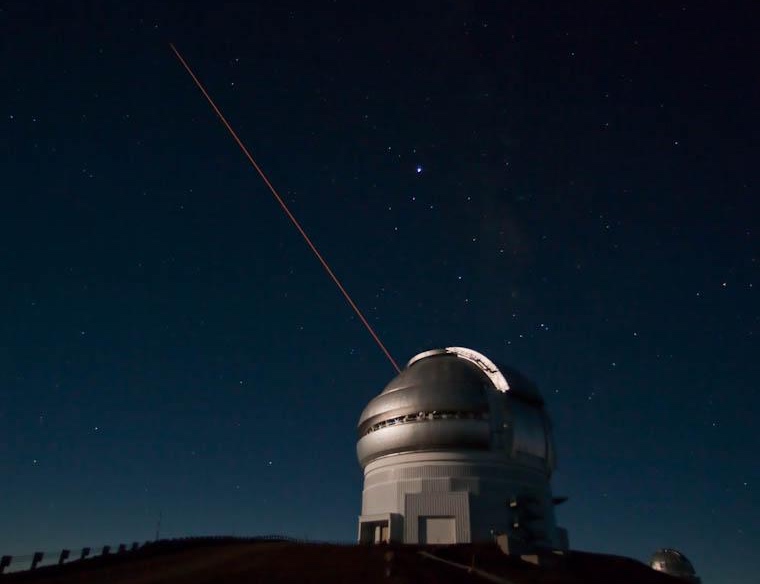 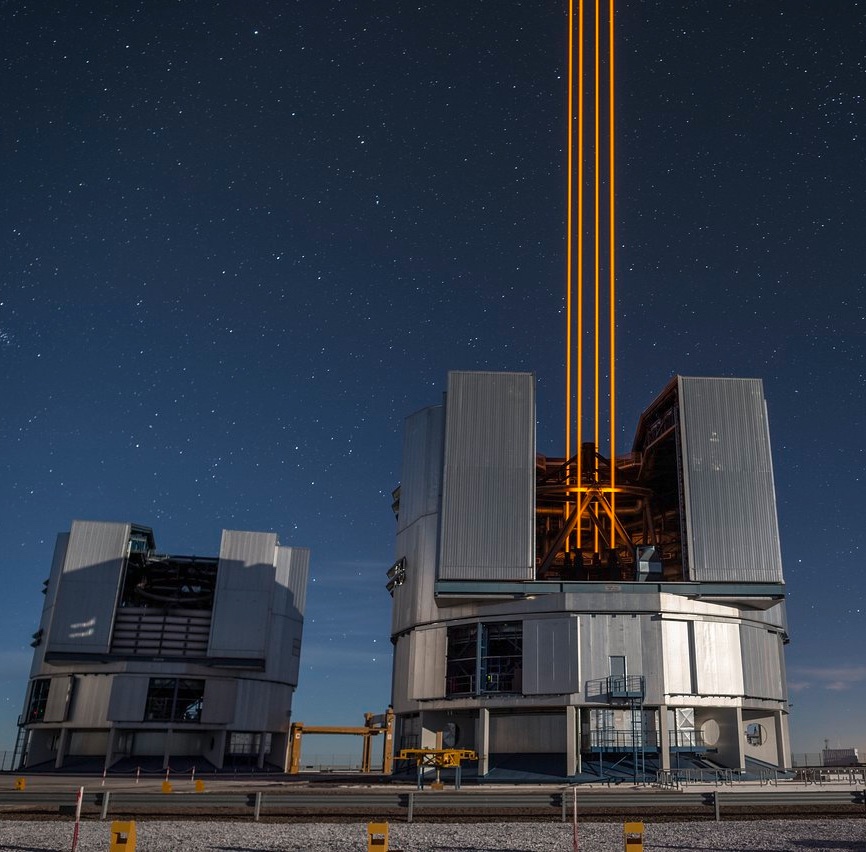 VLT
(SPHERE)
Gemini North
(‘Alopeke)
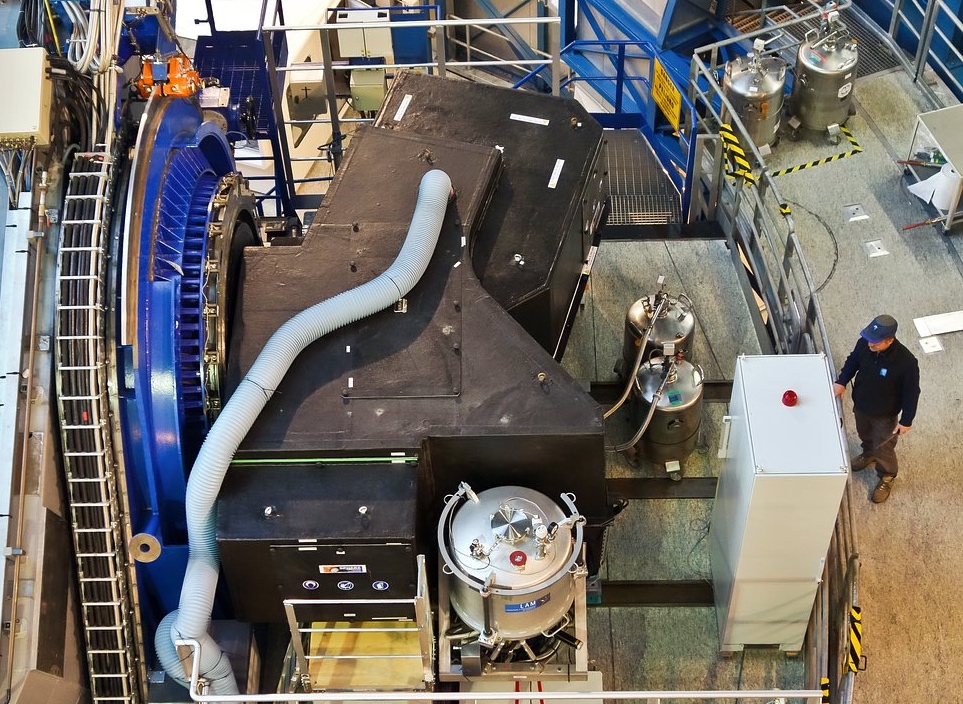 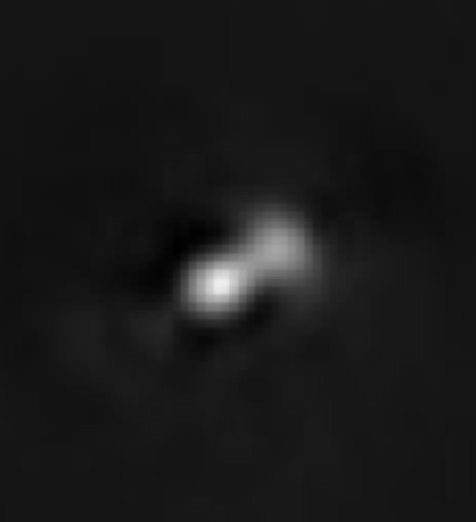 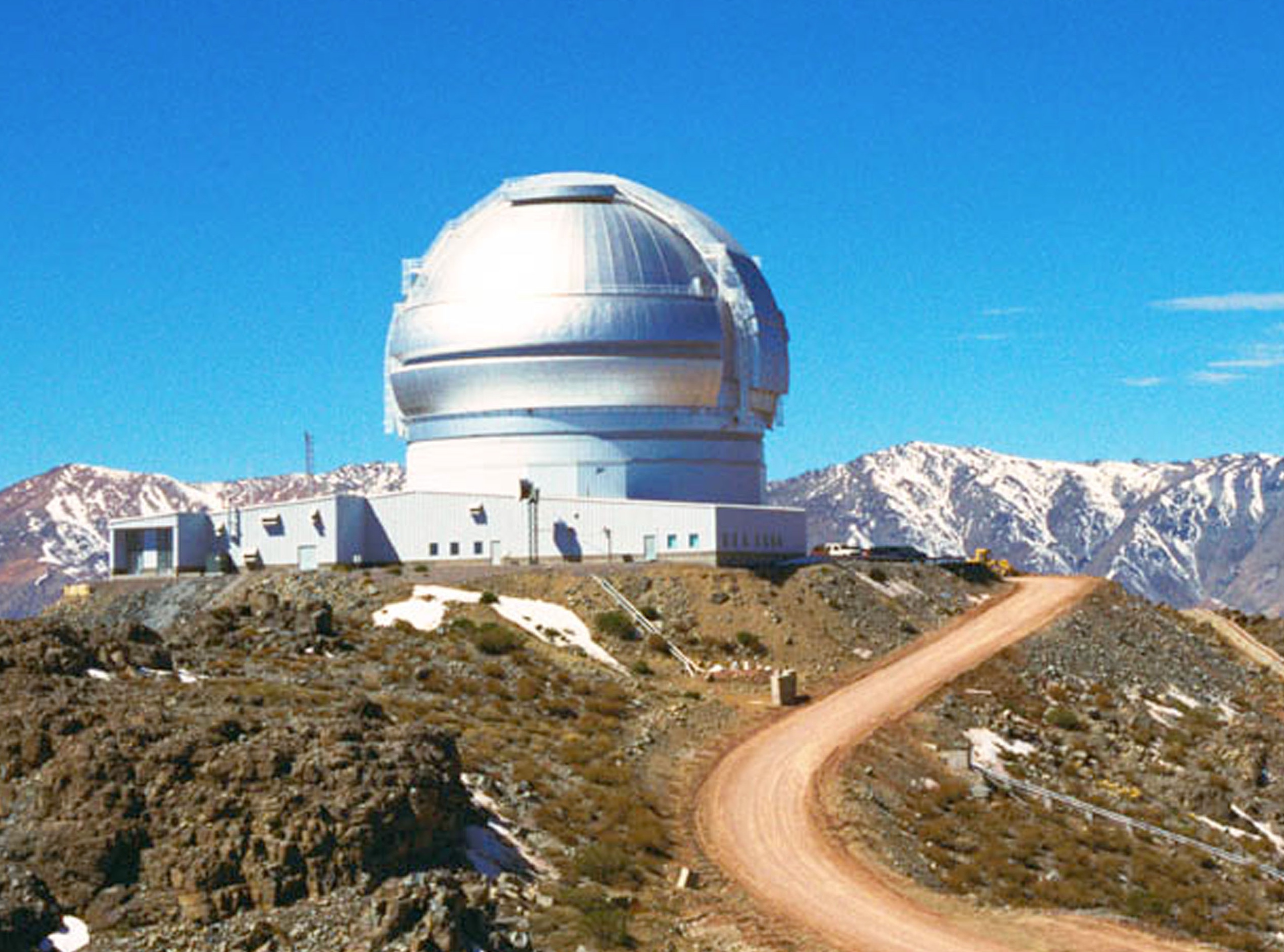 216 Kleopatra
(speckle interferometry)
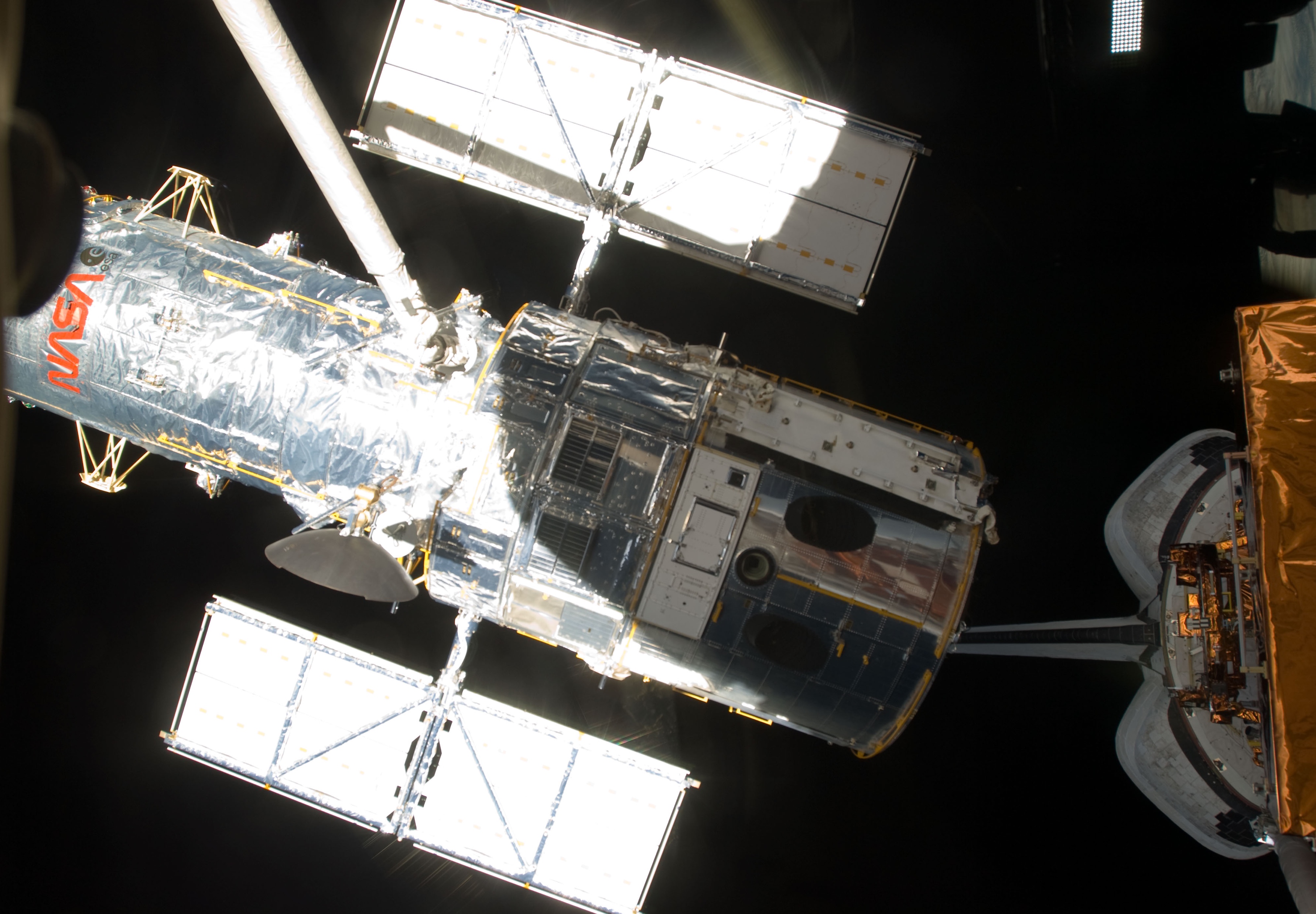 HST
(WFC3)
Gemini South
(Zorro)
(DD time requested)
1999 KW4 (Photometric lightcurves)
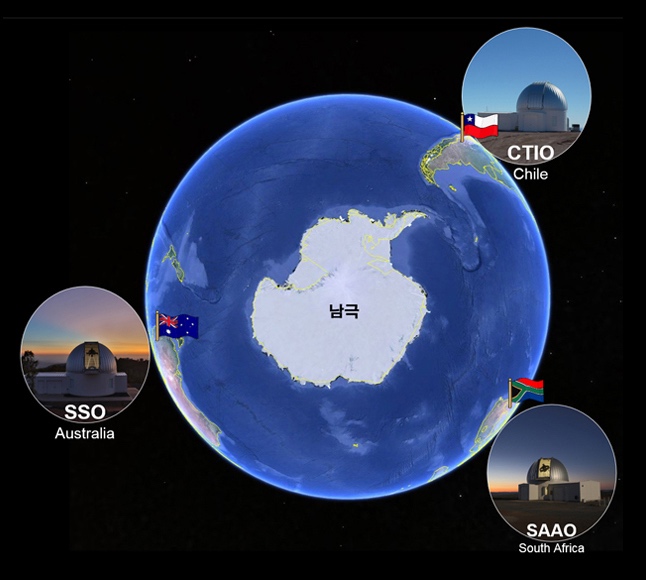 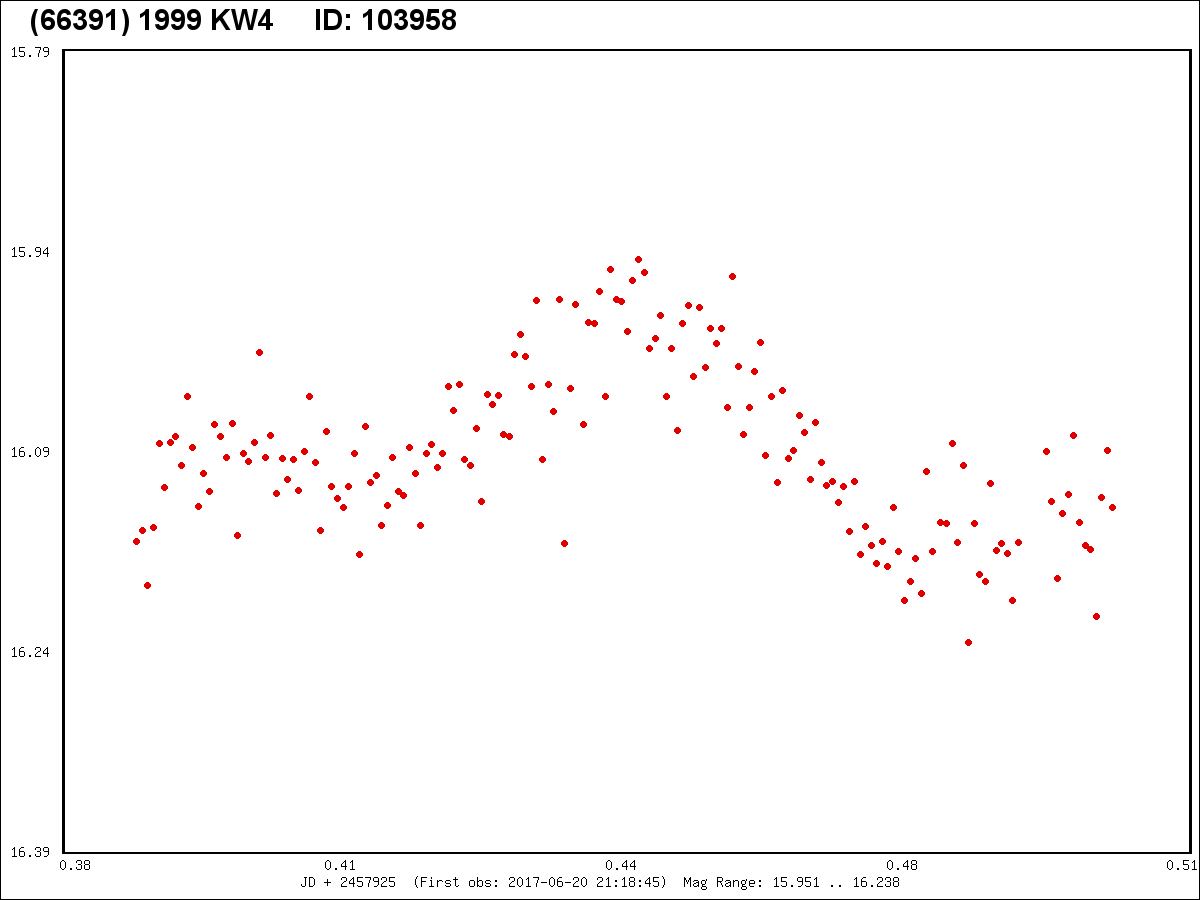 KASI
KMTNet
OWL-Net
LOAO
SOAO
LCO
Ondřejov Observatory (Czech Republic)
National Institute of Astrophysics, Optics & Electronics (Mexico)
And others …
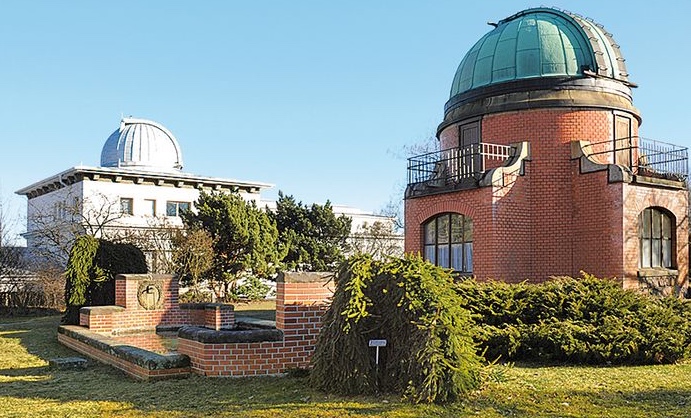 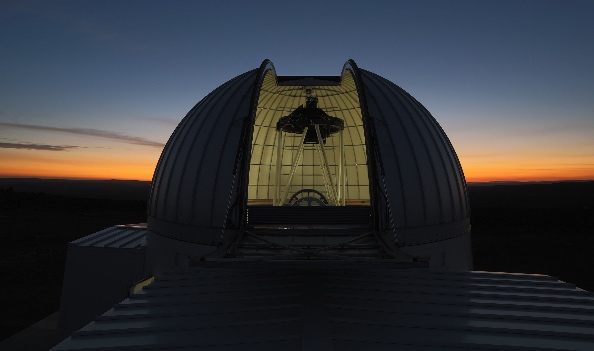 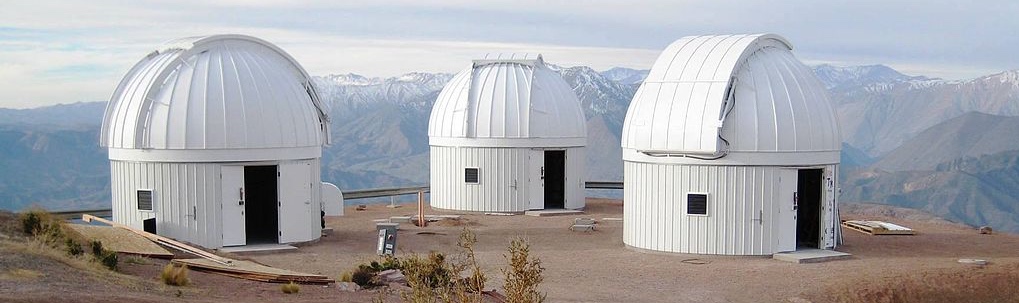 1999 KW4 (Planetary Radar)
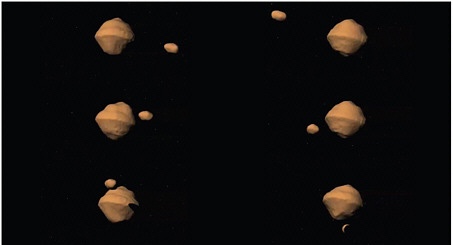 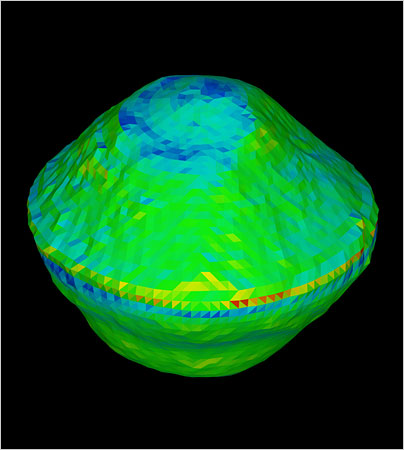 DSS-14 (Goldstone 70-m)
Klystron (install late-May?)
DSS-13 (34-m) 
Bi-static with Green Bank








Arecibo
DSS-13
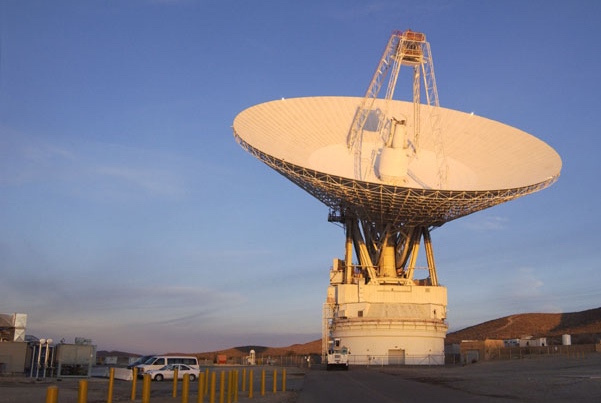 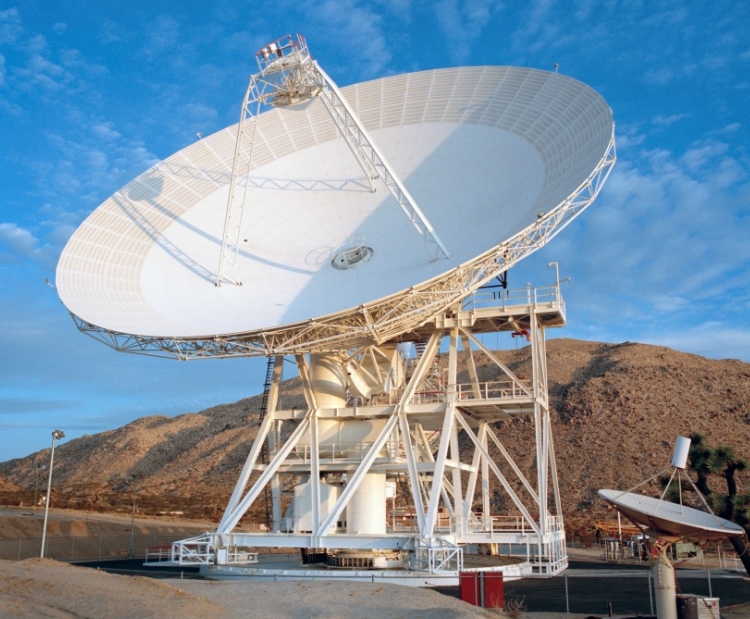 DSS-14
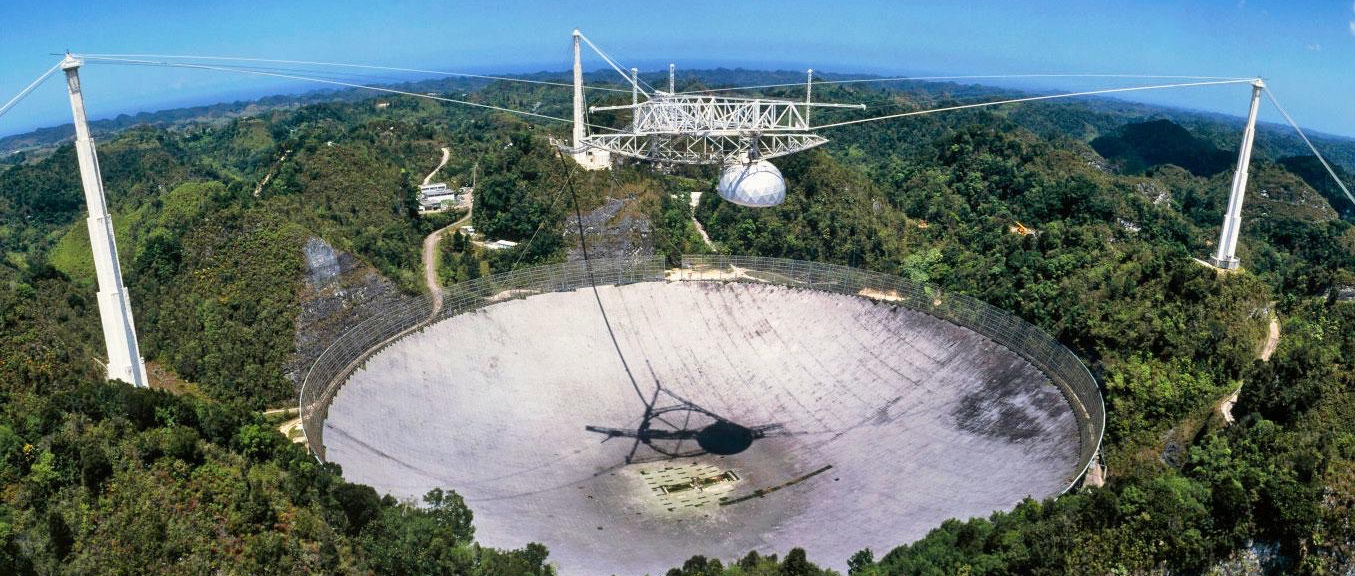 1999 KW4 (Spectroscopy)
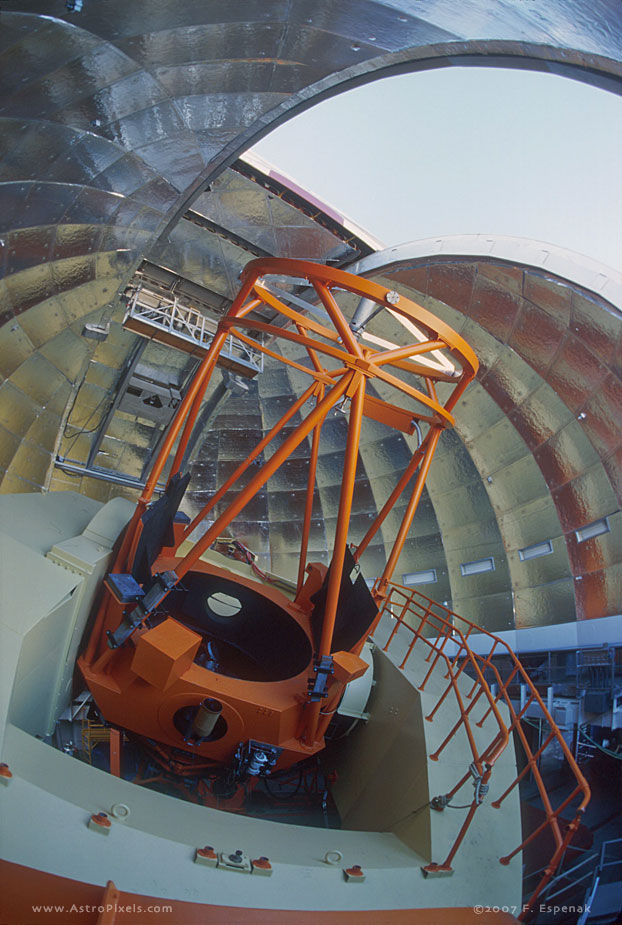 NASA IRTF
Observations will made from the NASA IRTF
May 27th and May 30th HST
Prism mode observations (0.7-2.5 µm) with SpeX
Observations will be made remotely from Arizona
Goal is to reduce the data in near-real time and get composition information to Jessie Dotson
1999 KW4 
Probabilistic Asteroid Impact Risk Model
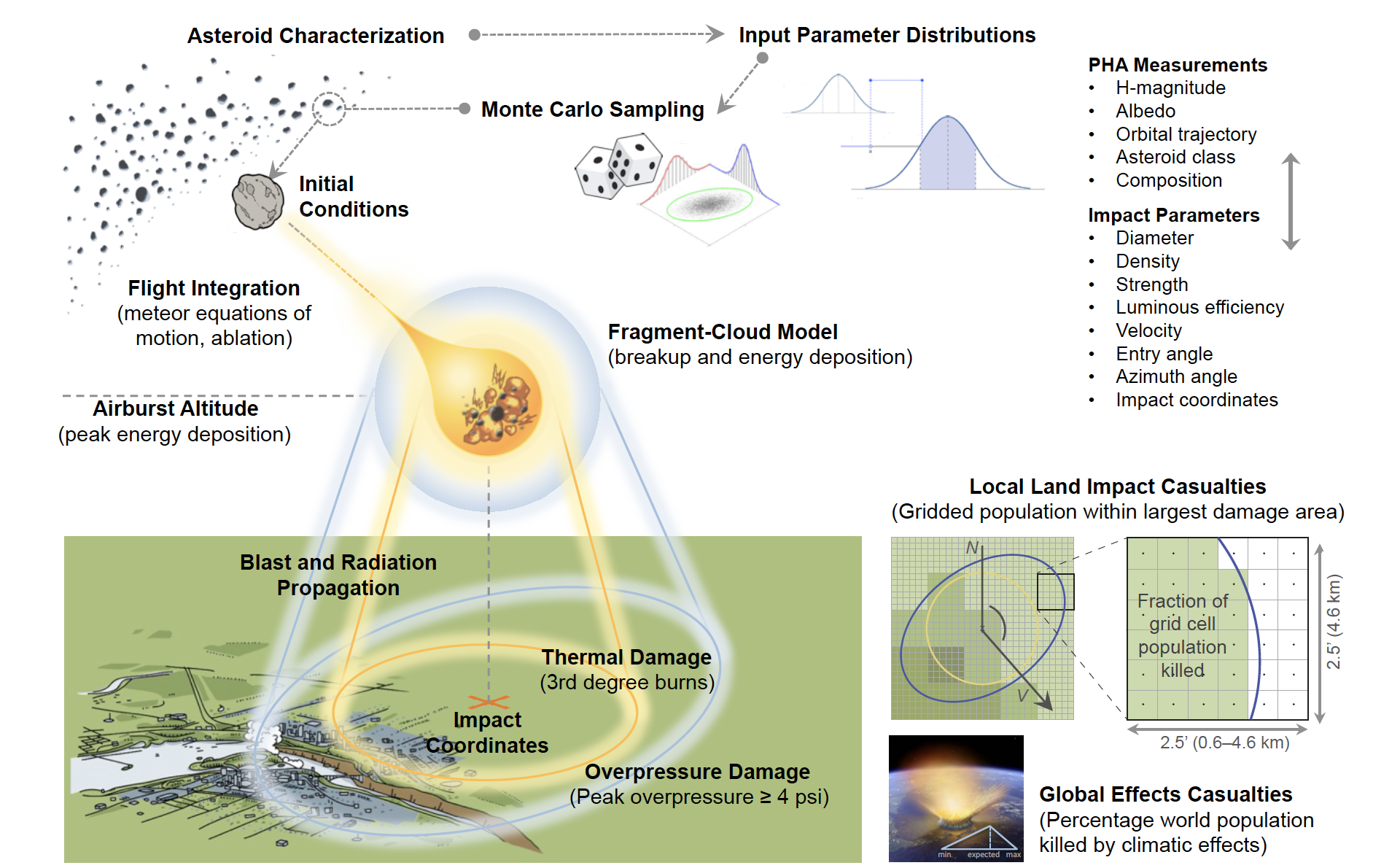 The PAIR model will be used to perform a risk assessment of a hypothetical impactor based on available characterization of 1999 KW4 at 3 points during the exercise:
Prior to the exercise, assuming we know H.
Immediately following close approach using the results from rapid analysis.
A month after close approach utilizing the final observation results.
Mathias, Wheeler, & Dotson (2017)
(Exercise, Knowledge Capture, Modeling, Lessons Learned)
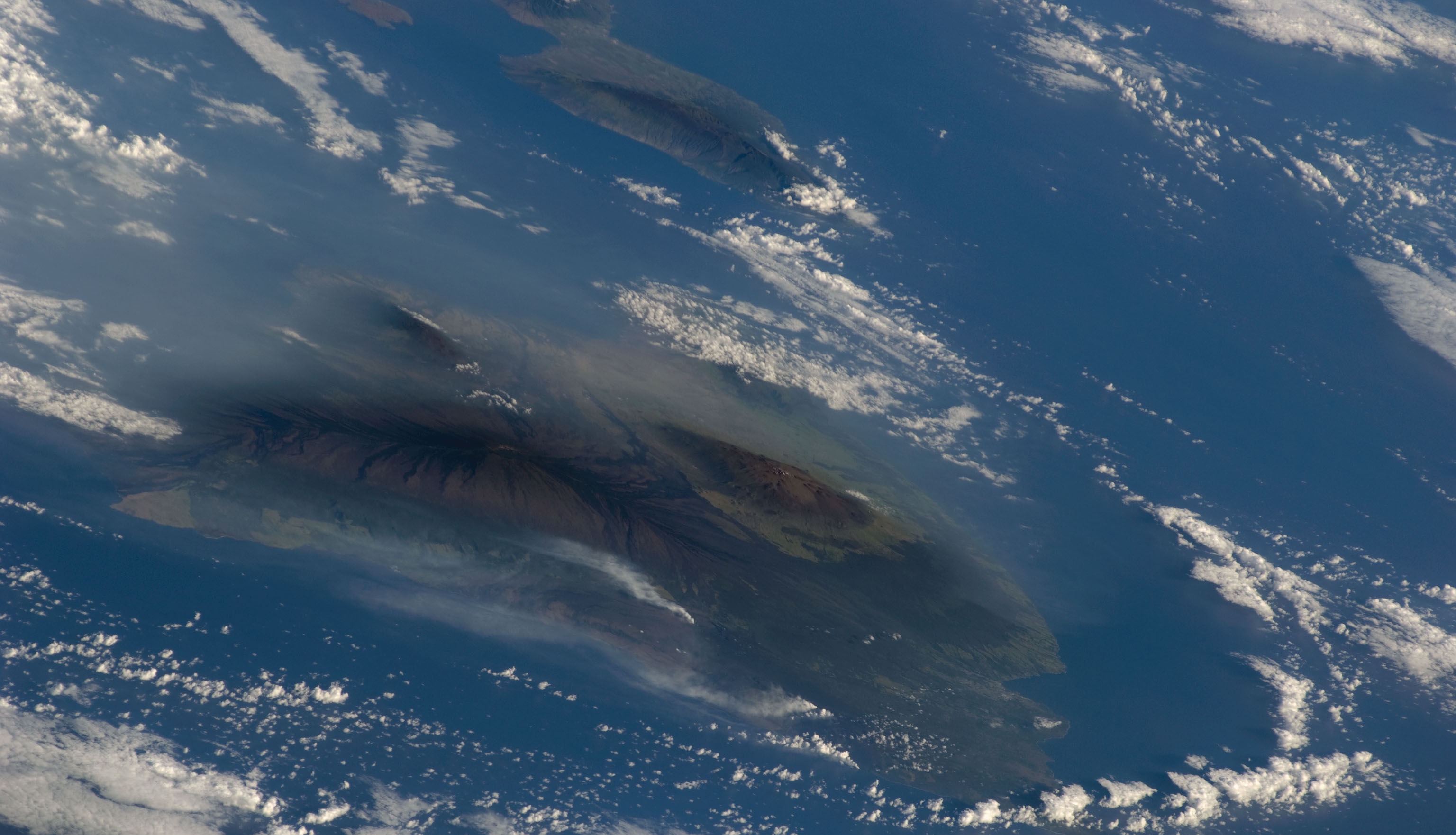